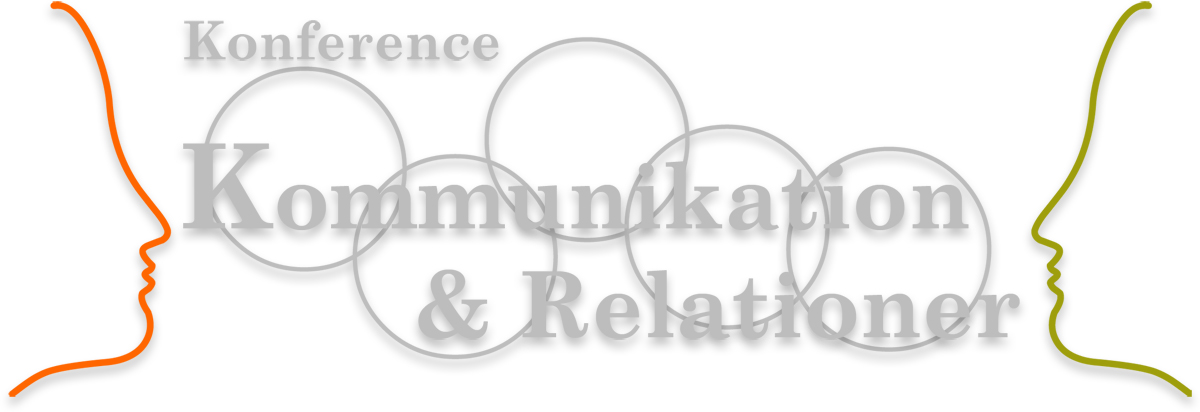 Center for Undervisningsmidler
Dynamics of Lived Experience and Participant Learning –
Implications for Theory and Pedagogy
Speakers   Professor Daniel N. Stern, Geneva   Professor Stein Bråten, Oslo
Center for Undervisningsmidler
Superkonference
på
University College Lillebaelt,
Asylgade 7-9 Odense C, Denmark
d. 3. April 2008
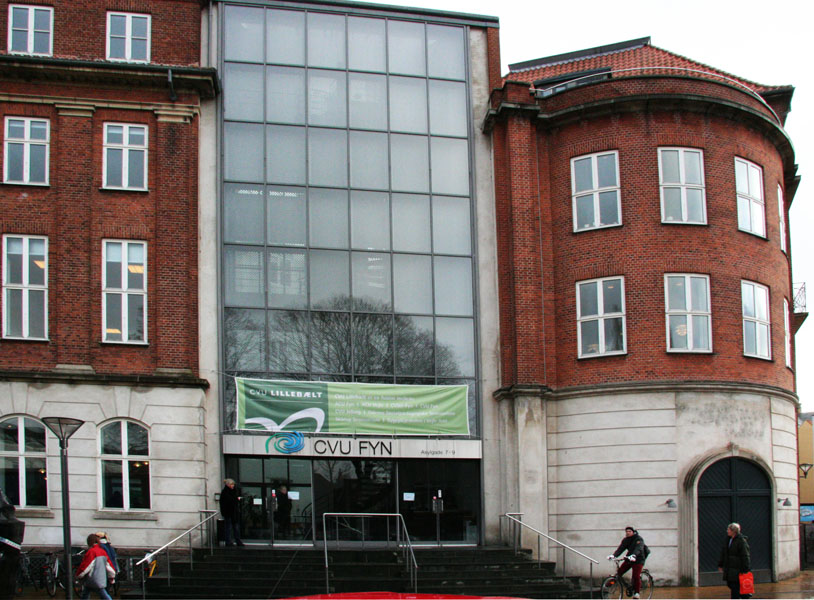 Center for Undervisningsmidler
Daniel Stern
Stein Bråten
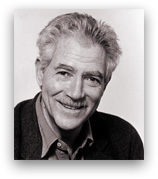 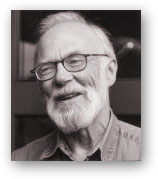 Professor Emeritus, Dr. philos in psychology at the University of Oslo.
Head of Theory Forum on Preverbal Intersubjectivity.
Professor of Psychology at the University of Geneva and adjunct professor of Psychiatry at Cornell University Medical Centre – New York Hospital
Center for Undervisningsmidler
Konferencen holdes i Asylgade 7-9
Center for Undervisningsmidler
Målgruppe: 
Psykologer, universitetsansatte og studerende, professionsskoleundervisere og studerende, skoleledere, lærere, pædagoger, sundhedspersonale, konsulenter og andre interesserede.
Center for Undervisningsmidler
Læs mere
www.kommunikation-relationer.dk
Center for Undervisningsmidler